Presente Progresivo Día 1
Objetivo:  Estudiantes van a hacer un repaso del presente progresivo. 
Standard Addressed: 
1.1 In the target language, engage in conversations, provide and obtain information, express feelings and emotions, and exchange opinions.
Calentamiento: (5 min)
¿Cómo estás?
¿Dónde están ustedes?
Give me (in Spanish) a command a husband might give his wife that would get him slapped.
Give me (In Spanish) a command that a wife might give a husband.
[Speaker Notes: Hit #8 Activating Prior Knowledge]
Presente Progresivo Día 1
Objetivo:  Estudiantes van a hacer un repaso del pretérito. 
Standard Addressed: 
1.1 In the target language, engage in conversations, provide and obtain information, express feelings and emotions, and exchange opinions.
Calentamiento: (15 min)
¿Cómo estás?
	Ejemplos:
		Estoy bien.
		Estoy regular.
		Estoy contento porque estoy en la clase de 				español.
		Estoy triste.
[Speaker Notes: Hit #8 Activating Prior Knowledge]
Presente Progresivo Día 1
Objetivo:  Estudiantes van a hacer un repaso del pretérito. 
Standard Addressed: 
1.1 In the target language, engage in conversations, provide and obtain information, express feelings and emotions, and exchange opinions.
Calentamiento: (15 min)
¿Cómo estás?
¿Dónde están ustedes?
	Ejemplos:
		Estamos en la clase.
		Estamos en GHS.
		Estamos en el mundo.
		Estamos cerca del Señor Gore.
[Speaker Notes: Hit #8 Activating Prior Knowledge]
Presente Progresivo Día 1
Objetivo:  Estudiantes van a hacer un repaso del pretérito. 
Standard Addressed: 
1.1 In the target language, engage in conversations, provide and obtain information, express feelings and emotions, and exchange opinions.
Calentamiento: (15 min)
3.    Give me (in Spanish) a command a husband might give his wife that would get him slapped.
	Ejemplos (de lo que no debes decir):
		Hazme un sándwich.
		Ve a la cocina, mujer.
[Speaker Notes: Hit #8 Activating Prior Knowledge]
Presente Progresivo Día 1
Objetivo:  Estudiantes van a hacer un repaso del pretérito. 
Standard Addressed: 
1.1 In the target language, engage in conversations, provide and obtain information, express feelings and emotions, and exchange opinions.
Calentamiento: (15 min)
¿Cómo estás?
¿Dónde están ustedes?
Give me (in Spanish) a command a husband might give his wife that would get him slapped.
Give me (In Spanish) a command that a wife might give a husband.
	Ejemplos:
		Báñate.
		Dame respeto, sapo gordo.
		Sé más romántico, burro mío.
[Speaker Notes: Hit #8 Activating Prior Knowledge]
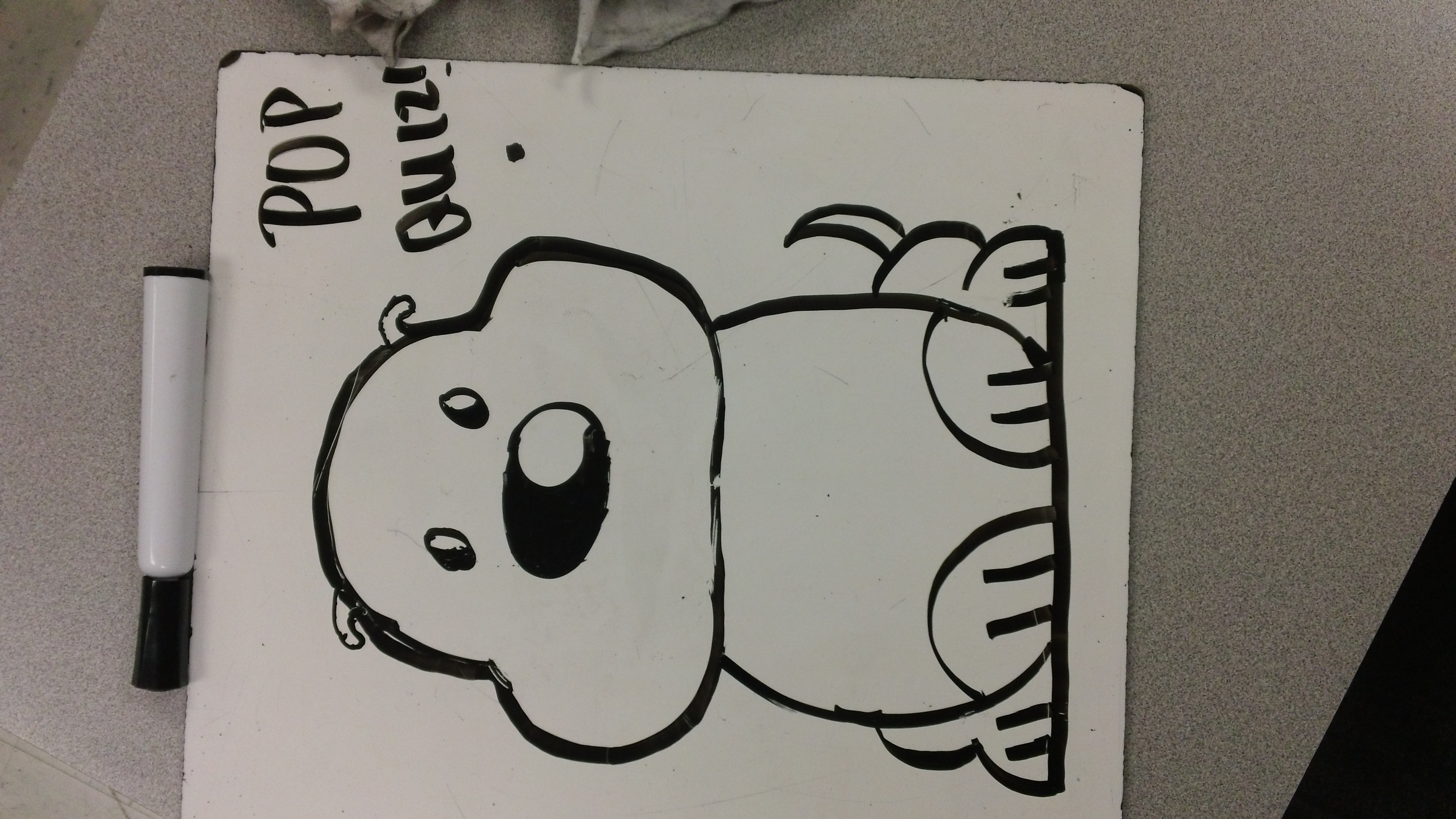 Presente Progresivo Día 1
The present progressive tense is used to say that something is happening now.  In English, you make it by using a form of to be with a verb ending in –ing.  The –ing word is called a present participle.

(Also, we use this tense MUCH MORE in English than Spanish does, so don’t get too crazy.)
The most common use is as an introductory phrase (Hablando de gente guapo, viene el Señor Gore.)

In Spanish, you use the verb estar plus a verb ending in either –ando (-ar verbs)  or –iendo (-er / -ir verbs)
[Speaker Notes: Hit #8 Activating Prior Knowledge]
Presente Progresivo Día 1
Comer  (also for –ir verbs)
Estoy comiendo
Estamos comiendo
Estás comiendo
Están comiendo
Está comiendo
[Speaker Notes: Hit #8 Activating Prior Knowledge]
Presente Progresivo Día 1
Hablar
Estoy hablando
Estamos hablando
Estás hablando
Están hablando
Está hablando
[Speaker Notes: Hit #8 Activating Prior Knowledge]
Presente Progresivo Día 1
Leer
Estamos leyendo
Estoy leyendo
Estás leyendo
Están leyendo
Está leyendo
If the stem of an –er or –ir verb ends in a vowel, use the ending -yendo
[Speaker Notes: Hit #8 Activating Prior Knowledge]
Presente Progresivo Día 1
Dormir
Estamos durmiendo
Estoy durmiendo
Estás durmiendo
Están durmiendo
Está durmiendo
Stem changing for –er and –ir verbs occurs only for ei   and ou
[Speaker Notes: Hit #8 Activating Prior Knowledge]
Presente Progresivo Día 1
Ir
The participle of “ir” is   yendo
[Speaker Notes: Hit #8 Activating Prior Knowledge]
Presente Progresivo Día 1
Object pronouns
Direct and Indirect object pronouns can be placed either before the “estar” conjugation, OR attached to the participle.

Ejemplos:
	Me estoy arreglando.
				O
	Estoy arreglándome
[Speaker Notes: Hit #8 Activating Prior Knowledge]
Presente Progresivo Día 1
Contesten con tus pizarrones blancas.
me estoy levantando
estoy levantándome
¡Ya mamá! Yo ____________________ (levantarse).
Mis lombrices no pueden hablarte ahorita.  Ellas 
	_______________________ (ponerse) la ropa.
La Medusa va a llegar tarde a la escuela.  Ella  _______________________ (peinarse).
se están poniendo
están poniéndose
se está peinando
está peinandose
[Speaker Notes: Hit #8 Activating Prior Knowledge]
Presente Progresivo Día 1
Contesten con tus pizarrones blancas.
Nosotros pedimos tacos de tripa y menudo, y después nos damos cuenta de que son. ____________________ (cepillarse) los dientes.
Quise trabajar en la tienda de Proactive, pero dijeron que yo no daría confidencia que sirve el producto.
			__________________________ (levarse) la cara.
Mi perro y yo __________________________ (secarse) el pelo con la misma toalla.
Nos estamos cepillando
Estamos cepillándonos
Me estoy levando
Estoy levándome
nos estamos secando
estamos secándonos
[Speaker Notes: Hit #8 Activating Prior Knowledge]
Presente Progresivo Día 1
Cuando le escojo, dime la respuesta en voz alta.
¡No hables con tus amigos cuando el Señor Gore____________________ (hablar)!
Tú y usted tienen dinero, pero quieren un refresco.
			__________________________ (darlo) a la 			camarera.
No puedo usar la secadora de pelo ahora.  __________________________ (bañarse).
está hablando
Lo están dando
Están dándolo
Me estoy bañando
Estoy bañándome
[Speaker Notes: Hit #8 Activating Prior Knowledge]
Presente Progresivo Día 1
Luisa está en una fiesta y llama a una amiga por teléfono.  Escúchenlas y contesten las preguntas. EN ORACIÓNES COMPLETAS.

¿Qué están celebrando?
¿Qué están haciendo los invitados?
¿Qué están haciendo los jovenes?
¿Qué está haciendo Mateo?
¿Por qué está contento Tobal?
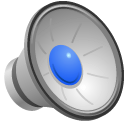 [Speaker Notes: Hit #8 Activating Prior Knowledge]
Presente Progresivo Día 1
Luisa está en una fiesta y llama a una amiga por teléfono.  Escúchenlas y contesten las preguntas. EN ORACIÓNES COMPLETAS.

¿Qué están celebrando?
¿Qué están haciendo los invitados?
¿Qué están haciendo los jovenes?
¿Qué está haciendo Mateo?
¿Por qué está contento Tobal?
[Speaker Notes: Hit #8 Activating Prior Knowledge]
Presente Progresivo Día 1
Luisa está en una fiesta y llama a una amiga por teléfono.  Escúchenlas y contesten las preguntas. EN ORACIÓNES COMPLETAS.

¿Qué están celebrando?
	Están celebrando el cumpleaños de Tobal.
[Speaker Notes: Hit #8 Activating Prior Knowledge]
Presente Progresivo Día 1
Luisa está en una fiesta y llama a una amiga por teléfono.  Escúchenlas y contesten las preguntas. EN ORACIÓNES COMPLETAS.

¿Qué están celebrando?
¿Qué están haciendo los invitados?
	Casi todos los invidatos están bailando.
[Speaker Notes: Hit #8 Activating Prior Knowledge]
Presente Progresivo Día 1
Luisa está en una fiesta y llama a una amiga por teléfono.  Escúchenlas y contesten las preguntas. EN ORACIÓNES COMPLETAS.

¿Qué están celebrando?
¿Qué están haciendo los invitados?
¿Qué están haciendo los jovenes?
		Unos jovenes están todando la guitarra y cantando.
[Speaker Notes: Hit #8 Activating Prior Knowledge]
Presente Progresivo Día 1
Luisa está en una fiesta y llama a una amiga por teléfono.  Escúchenlas y contesten las preguntas. EN ORACIÓNES COMPLETAS.

¿Qué están celebrando?
¿Qué están haciendo los invitados?
¿Qué están haciendo los jovenes?
¿Qué está haciendo Mateo?
		Mateo está comiendo pizza y bebiendo un refresco.
[Speaker Notes: Hit #8 Activating Prior Knowledge]
Presente Progresivo Día 1
Luisa está en una fiesta y llama a una amiga por teléfono.  Escúchenlas y contesten las preguntas. EN ORACIÓNES COMPLETAS.

¿Qué están celebrando?
¿Qué están haciendo los invitados?
¿Qué están haciendo los jovenes?
¿Qué está haciendo Mateo?
¿Por qué está contento Tobal?
		Tobal está contento porque le están trayendo un pastel.
[Speaker Notes: Hit #8 Activating Prior Knowledge]